Интерактивная игра
«Помоги Незнайке»
Окружающий мир
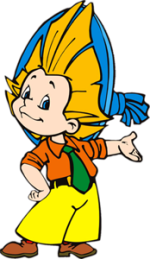 Дальше
Ребята!

В мой коллекции очень много интересных растений, но названий я их не знаю. Помогите мне узнать, как же называется каждое из них.

Желаю удачи!
Начать игру
Ты встретишь меня в прудах, озёрах, речках. Моё корневище лежит на дне, а длинные как ленты листья поднимаются сквозь толщу воды и верхней частью выходят на поверхность. Плоды напоминают ежика, отсюда и моё название.
ежеголовка
женьшень
Дальше
живокость
Второе моё название – кипрей. Высокие кисти моих ярко-розовых, почти малиновых цветов как пики поднимаются в июле вдоль дорог, на лугах, опушках, на местах былых лесных пожаров. Я медонос – даю нектар пчёлам. Мои листья и цветы используют в качестве заварки.
живокость
иван-чай
Дальше
ежеголовка
Я многолетняя трава с высоким стеблем и мелкими красноватыми цветами. Из моих корней  с давних пор делают пахучие лекарственные настойки. Когда человек сильно волнуется – ему дают мои капли для успокоения.
ежеголовка
женьшень
Дальше
валериана
Меня ещё называют дельфиниум. Мои голубые, фиолетовые, синие цветы образуют крупные стоячие кисти на высоких стеблях. Шмели так и вьются возле них, опыляют и в награду получают сладкий нектар.
живокость
женьшень
Дальше
иван-чай
Я злак, мои метёлки встретишь на лугах, полях, лесных опушках. У меня приятный запах, а из моих корневищ делают отличные ароматные настойки. Меня очень любят зубры, предпочитая всем другим травам, - оттого и пошло моё название.
живокость
зубровка
Дальше
ежеголовка
Моё второе имя – борец. Листья у меня рассечённые и напоминают расставленные пальцы, а цветы собраны в крупные красивые кисти синего, фиолетового или жёлтого цвета. Меня используют в медицине как средство, понижающее жар и утоляющее боль.
ежеголовка
женьшень
Дальше
аконит
У моего цветка нижний лепесток вытянутый и большой – как будто площадка для посадки. Прилетайте, пчёлы и шмели, садитесь, опыляйте меня, ползайте по густым кистям цветов – они полны нектара. А в моих листьях содержатся полезные вещества, которые применяют в медицине.
наперстянка
женьшень
Дальше
иван-чай
На полях и вдоль дорог летом ты меня узнаешь по голубым цветам с лепестками, как у ромашки, и длинным резным листьям. Бывает, меня высаживают в огородах и используют в салаты, а из корневища готовят напиток, похожий на кофе.
живокость
цикорий
Дальше
ежеголовка
В потаённых местах глухих дальневосточных лесов люди месяцами бродят, чтобы добыть мой корень. А в нём – целый набор веществ, делающих человека сильным, выносливым, быстрым. Мой корень похож на человечка.
ежеголовка
зубровка
Дальше
женьшень
Ребята!
Давайте вместе беречь все растения Земли – от маленькой травинки до огромного дуба, от маленькой водоросли в озере до огромного баобаба в африканской саванне. Этим мы спасём нашу Землю и сохраним её для потомков.
                         Незнайка
Выход